SAĞLAM BEBEK, ÇOCUK VE ERGEN BAKIMI
12.11.2019
ARŞ. GÖR. DR. CUMA ALİ ZOBA
KTÜ Aile Hekimliği Anabilim Dalı
Sunum Planı
Yenidoğan muayenesi
Yenidoğanın fizyolojik özellikleri
Yenidoğanın taburculuğu
Yenidoğan taramaları
İlk hafta içinde yenidoğan izlemi
D vitamini desteği
15. gün, 41. gün ve 2. ay  izlemi
Gelişimsel kalça displazisi
3.  ve  4. ay izlemi 
6., 9. ve 12. ay izlemi
1-3 yaş izlemi
3-6 yaş izlemi
7-9 yaş izlemi
10-21 yaş izlemi
Özet
Kaynaklar
Amaç
Sağlam bebek, çocuk ve ergen bakımı  hakkında bilgi vermek.
Hedefler
Yenidoğana yaklaşım basamaklarını ve normal fizik muayene bulgularını sayabilmek.

Yenidoğan taramalarını sayabilmek.

Demir ve D vitamini tedavileri başlama ilkelerini sayabilmek.

Gelişimsel kalça displazisi muayene bulgularını sayabilmek.

Sağlam çocuk ve ergenlerde rutin sağlık muayenesi basamaklarını sayabilmek.
Olgu-1
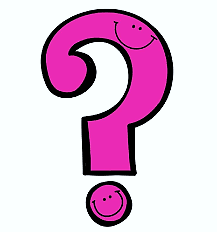 4 aylık erkek bebek, gebeliğin 37. haftasında normal vajinal yol ile doğmuş, doğum ağırlığı 3200 gr, gebelik süresince ve doğumda bir komplikasyon olmamış, aktif şikayeti yok, 4. ay izlemi için aile sağlığı merkezine getirildi.
Doğumun Hemen Sonrası
1. ve 5. dakikada Apgar değerlendirmesi yapılır.
 Bebek stabilize  ise:
Bebeğin göbek ve göz bakımını yapılır.
1 mg IM K vitamini uygulanır.
Bebeğin baş çevresi ve boyu ölçülür, vücut ağırlığı tartılır.
Bebeğin doğuştan anomalisi olup olmadığı değerlendirilir.
Bebeğin solunumu, cilt rengi, hareketleri, tonusu, refleksleri değerlendirilir. 
Bebeğin ısı kaybını önlemek için giydirilir. 
En kısa sürede anne sütü alması için anneyle teması ve emzirilmesi sağlanır.
Yenidoğan Fizyolojik Özellikleri-1
Normal solunum sayısı 40-60/dk

Kalp hızı 120-160 atım/dk

Normal yenidoğanın vücut ağırlığı 2500-4000 gr aralığındadır.
Doğum sonrası ilk 3-5 gün içinde %5-10 ağırlık kaybı normaldir.
7-10 gün sonunda kaybedilen ağırlık geri kazanılır.
Daha sonra günde ortalama 20-30 gr vücut ağılığında artış beklenir.
Yenidoğan Fizyolojik Özellikleri-2
Normal yenidoğanın boyu ortalama 48-52 cm uzunluğundadır. 

İlk ay yaklaşık 2.5-3.5 cm boy artışı beklenir.

Baş çevresi 33-37 cm’dir

Ön fontanel  2-3 cm genişlikte, 3-4 cm uzunluktadır. Ortalama 1 yaşında ön fontanel kapanır. Üç aydan önce kapanması patolojiktir. 

Arka fontanel 1-2 cm kadardır, doğumda kapalı olabilir veya 6-8 haftada kapanır.
Yenidoğan Fizyolojik Özellikleri-3
Günde ortalama 12-18 saat uyur, uyku paterni değişkenlik gösterebilir.

 İlk idrar çıkışı 12-24 saat içinde olmalıdır.

İlk  dışkılama doğumdan sonraki 48 saat içinde olmalıdır. Dışkının rengi koyu yeşil veya siyahdır.
Yenidoğanın Taburculuğu-1
Doğum şekline göre anne ve bebek; normal vajinal doğumdan sonra 24 saat ve sezaryen doğumdan sonra 48 saat hastanede kalmalıdır. Taburculuk öncesi mutlaka: 
Bebeğin klinik seyri ve fizik muayenesi değerlendirilmeli 
12 saattir vital bulgularının normal sınırlarda ve stabil olduğu kaydedilmeli
Düzenli olarak idrar yaptığı ve en az bir mekonyum çıkışının olduğu gözlenmeli
En az 2 ardışık başarılı emzirmenin yapılmış olduğu gözlenmeli
Yenidoğan taraması için topuk kanı alınmalı
Yenidoğanın Taburculuğu-2
Hepatit B aşısı yapılmalı ve aileye aşı kartı düzenlenerek verilmeli 
Bebeğin sarılık taraması ve risk durumuna göre izlem planı yapılmalı
İşitme taraması yapılmış ya da planlanmış olmalı
Bebeğin görmesi değerlendirilmeli
Gelişimsel kalça displazisi (GKD) risk faktörleri açısından değerlendirilmeli, risk faktörleri var ise kalça ultrasonografi randevusu alınmalı
Aileye doğum raporunu hazırlanıp verilmeli
Bebeğin doğumdan sonraki ilk hafta içinde Aile Hekimine başvurması söylenmeli
Yenidoğanın Taburculuğu-3
Annenin bebek bakımı hakkında yeterli bilgi ve deneyime sahip olup olmadığı değerlendirilmeli

Anneye:
Emzirme,
Göbek bakımı, 
El yıkama,
Doktora hemen başvurmayı gerektiren durumlar (ateş, iyi emmeme, kusma, ishal, sarılık, uykuya meyil, vs)
Kazalardan korunma,
Aile planlaması hakkında danışmanlık verilmeli
Yenidoğan Taramaları-1
Her bebekten, 48 saat oral beslenmenin ardından topuk kanı örneği alınmalı
Ancak taramanın atlanmaması için taburculuk öncesi son anda topuk kanı örneği alınmaktadır. 
Eğer bu örnek bebek yeterince oral beslenmeden alınmış ise aileye ilk hafta içinde aile hekimlerine başvurarak yeni topuk kanı örneği aldırması gerektiği söylenmelidir.
Aile hekimliğine gelen her yenidoğan, daha önce hastanede topuk kanı alınıp alınmadığı, alındı ise ne zaman alındığı ve kan alımı öncesi bebeğin beslenip beslenmediği yönünden ayrıntılı olarak sorgulanmalı
Yenidoğan Taramaları-2
Topuk kanı alınmadıysa veya topuk kanı 48 saat emzirilme beklenmeden alındıysa mutlaka bir defaya  mahsus kan örneği alınmalı

Test sonucu “şüpheli” çıkmış ise şüpheli olan test için “tekrar numune” alınmalı

Yenidoğan tarama programı kapsamında: 
Konjenital Hipotiroidi
Fenilketonüri
Biotinidaz Eksikliği
Kistik Fibrozis bulunmaktadır.
Yenidoğan Taramaları-3
Numune alımı için kullanılacak Guthrie kağıdı üzerinde bulunan form tam olarak doldurulmalı

Bebeklerin topuğunun plantar yüzünün medial veya lateral kısımları kullanılmalı

Her bebek için tek bir steril lanset kullanılarak yapılmalı, ilk kan damlası silinmeli

Kan alımı sırasında, kan alma kağıdı bastırılmamalı veya topuk sıkılmamalı (hemolizi önlemek için)
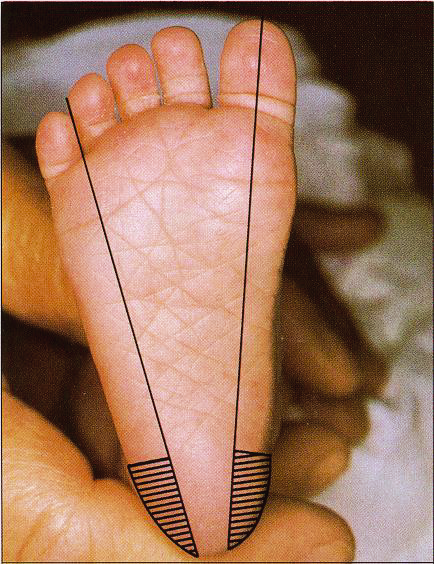 Yenidoğan Sarılığı-1
Sağlıklı, zamanında doğmuş bebeklerin % 60’ında, erken doğan bebeklerin % 80’inde sarılık görülür.

Yenidoğan bebeklerde görülen sarılığın çoğu fizyolojik sarılıktır.

Postnatal ilk 24 saat içinde görülen sarılık her zaman patolojiktir. 

Sarılıklı bebekte letarji, emmede bozulma, vücut ısının düzensizliği eşlik eden enfeksiyonu akla getirmektedir. Mümkünse bilirubin değeri ölçülmeli veya bir üst basamağa sevk edilmelidir.
Yenidoğan Sarılığı-2
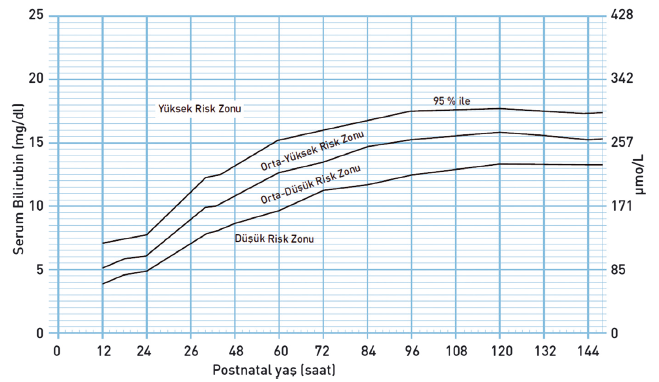 Yenidoğanda sarılık nedenleri:
Fizyolojik (normal) sarılık
Anne sütüne bağlı sarılık
Kan grubu uyuşmazlığı
TORCH grubu enfeksiyonlar
Sepsis
Hemolitik anemiler
Sağlam Çocuk İzlemi
Doğum sonrası ilk hafta içinde 

 15. günde 

41. günde

2., 3., 4. aylarda ayda bir kez 

6., 9. ve 12. aylarda üç ayda bir kez

1-3 yaş arası altı ayda bir kez 

3-6 yaş arası yılda bir kez
İlk Hafta İçinde Yenidoğan İzlemi-1
Bebeğin tanımlayıcı bilgileri, annenin gebelik öyküsü ve bebeğin doğumu ile ilgili bilgiler sorgulanmalı ve kayıt sistemine girilmeli
Emzirme durumu
Hepatit B aşısı
Topuk kanı 
İşitme taraması sorgulanmalı

Vücut ağırlığı, baş çevresi, boy uzunluğu, fontanel büyüklükleri ölçülmeli
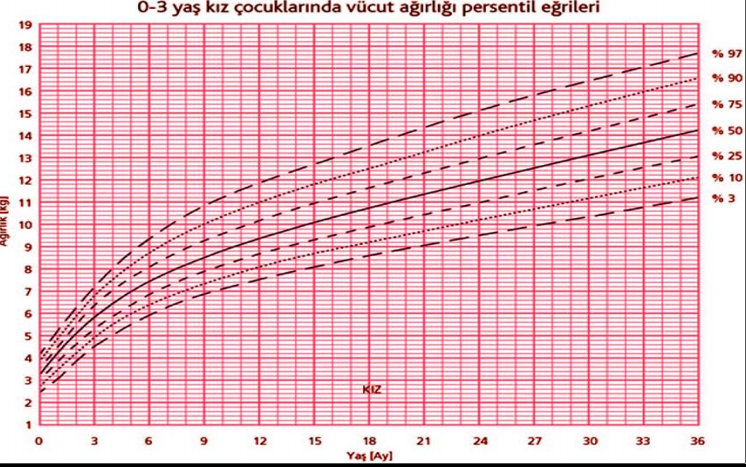 İlk Hafta İçinde Yenidoğan İzlemi-2
Ayrıntılı sistemik muayenesi yapılmalı
Genel görünümü, hareketliliği, ağlaması
Yenidoğan refleksleri (Moro, emme-arama, yakalama, tonik boyun, basma ve otomatik yürüme refleksi) 
Cilt rengi, 
Anomali durumu, 
Görmesi,
İşitmesi,
Baş boyun muayenesi, 
Solunum ve kardiyak muayenesi
Üreme organlarının muayenesi değerlendirilmeli
İşitme Değerlendirmesi
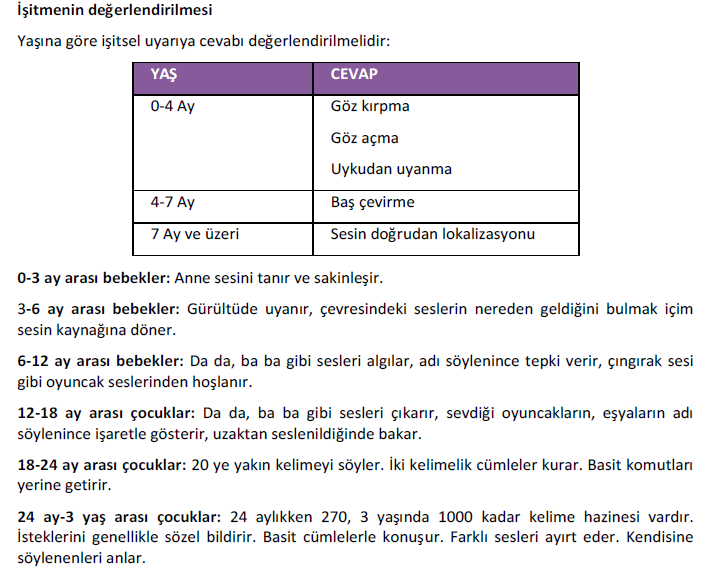 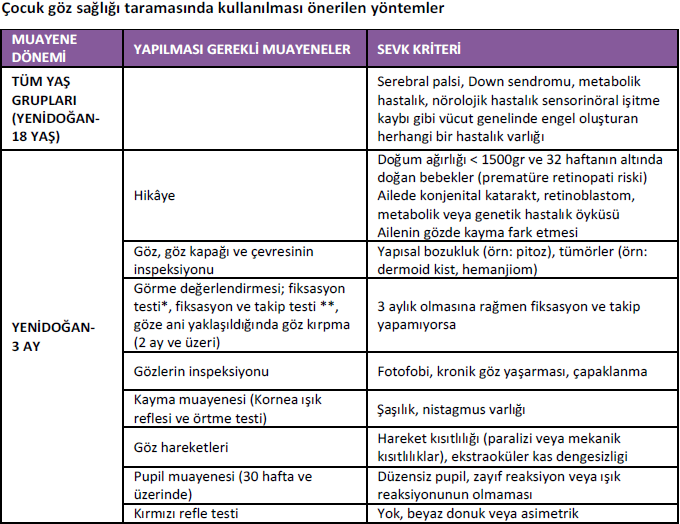 D Vitamini Desteği
İlk haftadan itibaren 

Beslenme tarzı ne olursa olsun (Mama veya anne sütü fark etmez) 

400 ünite/gün D vitamini (günde 3 damla) bir yıl boyunca sürekli verilmeli
Lohusa İzlemi
Annenin kendisi için demir ve D vitamini ihtiyacı değerlendirilmeli, hemoglobin ölçümü yapılmalı
 
Kan basıncı ölçümü
Ateş ölçümü
Kanama kontrolü yapılmalı

Aile planlaması ve bebek bakımı danışmanlığı verilmeli.
Ailenin soruları varsa yanıtlanmalı ve ilgili broşürler verilmeli
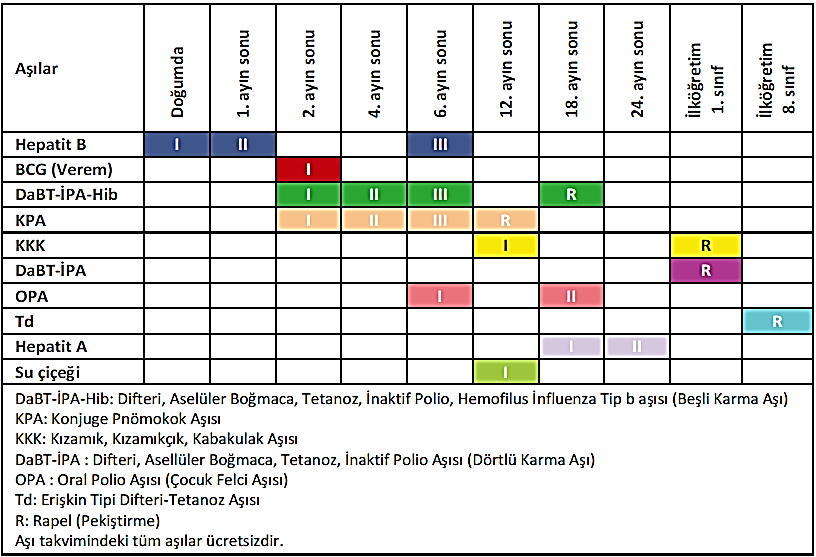 15. - 41. Gün ve 2. Ay İzlemleri-1
Aşı durumu,
Yenidoğan taramaları, 
D vitamini kullanma durumu sorgulanmalı

Bebeğin ayrıntılı sistemik muayenesi yapılmalı

Bebek  sarılık yönünden değerlendirilmeli, termde 2 hafta, pretermde 3 hafta geçmesine rağmen bebek hala sarı görünüyorsa uzamış sarılık açısından sevk edilmeli
15. - 41. Gün ve 2. Ay İzlemleri-2
Bebeğin gelişimi gelişim izleme rehberine göre değerlendirilmeli

41. gün izleminde GKD açısından tarama yapılmalı

2. ay izleminde bebek prematüre ya da düşük doğum ağırlıklı ise ve daha önce demir tedavisi başlanmamışsa profilaktik demir tedavisi başlanmalı
Gelişimsel Kalça Displazisi-1
GKG risk faktörleri:
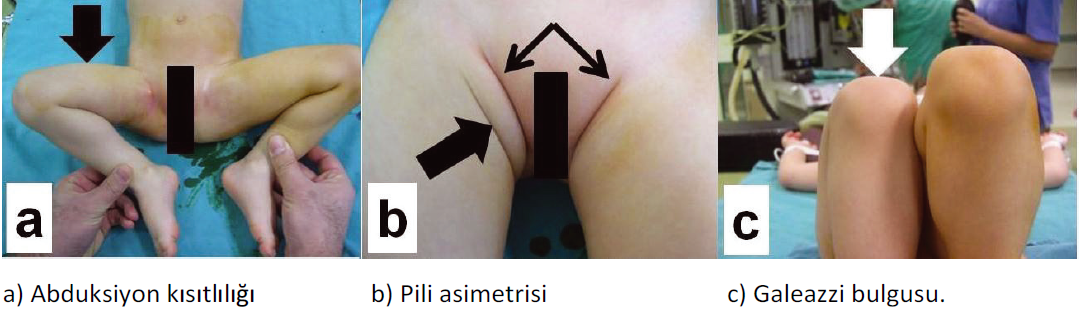 Gelişimsel Kalça Displazisi-3
3.-4. Ay İzlemleri
Emzirme durumu
Aşırı ağlama durumu
Aşı durumu
D  vitamini kullanma durumu 
GKD taramaları sorgulanmalı

Bebeğin ayrıntılı sistemik muayenesi yapılmalı
Bebeğin gelişimi değerlendirilmeli
Bebeğin  ihmal ya da istismar edilmiş olabileceğini düşündürecek tavır ve davranışlara dikkat edilmeli. Bebek 6 yaşına gelene kadar her muayenede bu değerlendirme yapılmalı

4. ayda bebek anemi yönünden değerlendirilmeli, anemisi yoksa  profilaktik dozda demir başlanmalı
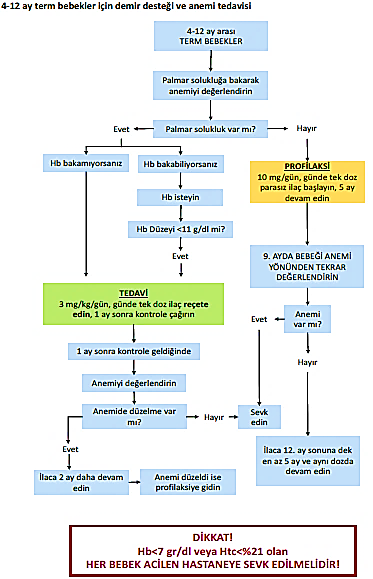 Diş Sağlığı Danışmanlığı
6. aydan itibaren alt ön kesici dişler çıkar, 24.-30. aylarda 20 adet süt dişi tamamlanır.

1 yaşından itibaren çıkan dişler fırçalanmalı,

1 yaş altında dişler kaynatılmış suya batırılmış gazlı bez ile temizlenmeli.

Demir  preparatlarının su ile verilmesi önerilmeli

Diş macunu yutmayacak yaşta olduğunda kullanılmalı (ortalama 4 yaş üzerinde)

İlk kez 18 ay-2yaş arası diş hekimine başvurulmalı
6.-9.-12. Ay İzlemleri
Aşı durumu
D  vitamini ve demir kullanma durumu sorgulanmalı

Bebeğin ayrıntılı sistemik muayenesi yapılmalı
Bu dönemde erkek bebekler en az bir kez inmemiş testis yönünden değerlendirilmeli
Bebeğin gelişimi değerlendirilmeli

9. ay izleminde bebeğin anemisini değerlendirmek için Hb ve/veya Htc ölçümü yapılmalı
13-36 Ay İzlemleri
Bu dönemde 6 ayda bir izlem yapılmalı

Emzirme durumu, aşıları sorgulanmalı
Çocuk anemi açısından değerlendirilmeli

Çocuğun ayrıntılı sistemik muayenesi yapılmalı
Çocuğun gelişimi değerlendirilmeli

Çocuklar 18. ay, 24. ay ve 36. ay izlemlerinde otizm spektrum bozukluğu açısından değerlendirilmeli
2 yaş ve üzerindeki çocuklar hiperlipidemi riski açısından değerlendirilmeli
3 yaşında çocuğun kan basıncı ölçümü ve görme keskinliği muayenesi yapılmalı
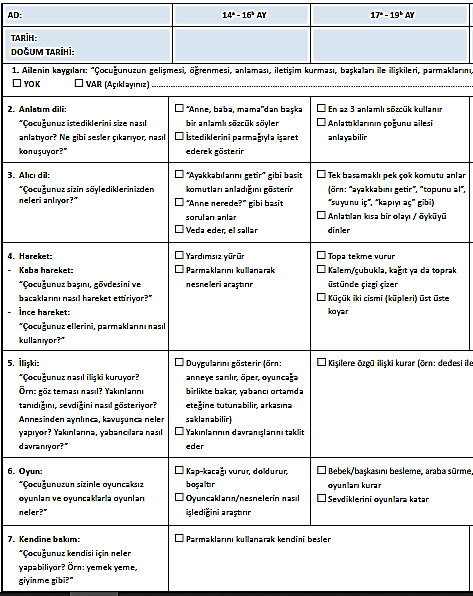 Otizm Spektrum Bozukluğu-1
Otizm Spektrum Bozukluğu-1
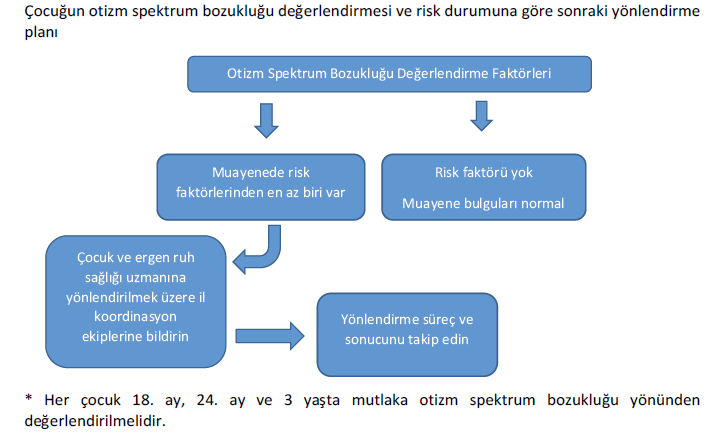 Hiperlipidemi Taraması-1
2 yaşından itibaren risk altındaki tüm çocuklara hiperlipidemi taraması önerilir.
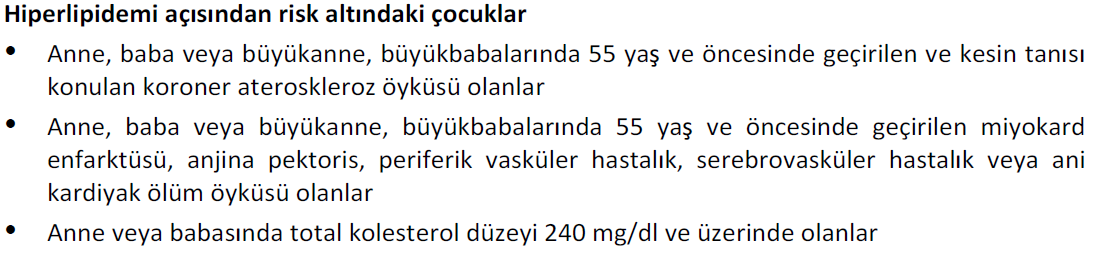 Hiperlipidemi Taraması-2
Riskli çocuk ve adolesanlarda kolesterol düzeyleri:
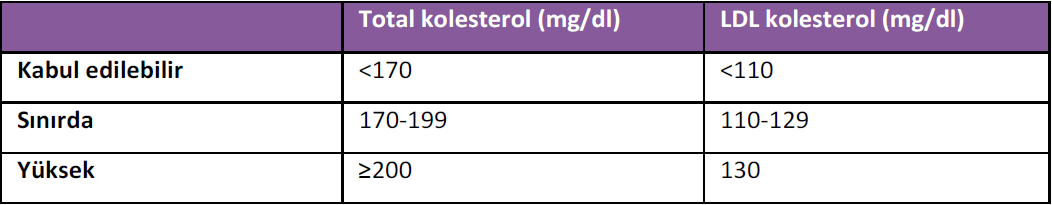 Hiperlipidemi Taraması-3
Kan Basıncı Ölçümü-1
3 yaş ve üzerindeki çocuklarda, yılda bir kan basıncının ölçülmesi önerilmektedir.

Her muayenede KB ölçümü gereken durumlar:
Yoğun bakım ünitesi yatış öyküsü
Kan basıncını yükseltebilecek ilaç alımı veya antihipertansif ilaç kullanımı
Kafa içi basıncı artış sendromu
Diyabetes mellitus
Hiperlipidemi
Obezite
Organ nakli
Doğumsal kalp hastalığı
Kronik böbrek hastalığı 
Yineleyen idrar yolu enfeksiyonu
Malignite vb kronik hastalık öyküsü
Kan Basıncı Ölçümü-2
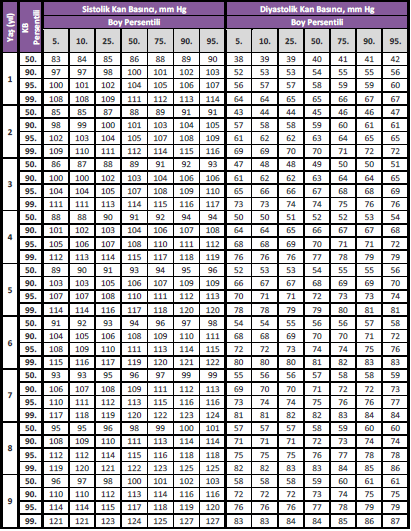 National High Blood Pressure Education Program Working Group on High Blood Pressure in Children and Adolescents 2004
Görme Keskinliği Muayenesi
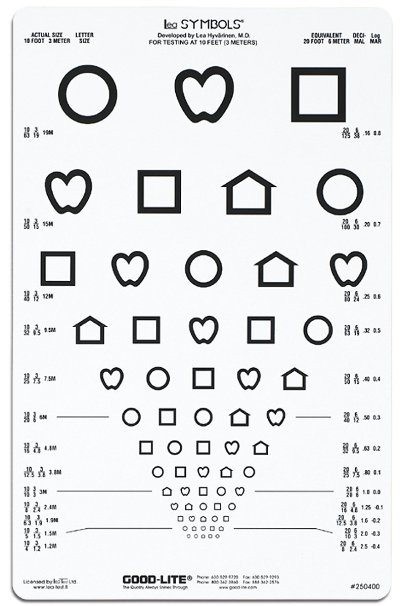 Görme keskinliği muayenesi Lea Sembol Testi ile 3 metre mesafeden yapılmalı.

Her iki göz de ayrı ayrı 0,5 ve üzerinde ise normal kabul edilir.

Her iki göz de ayrı ayrı 0,5’ten az ya da iki göz arasında 2 sıra fark var ise sevk önerilmektedir.
Tuvalet Eğitimi
Belirli bir nörolojik ve duygusal gelişime ulaşılamadığı için çocuk 2 yaş öncesinde tuvalet eğitimi için zorlanmamalı
Çocuklarda 2- 2,5 yaş arasında tuvalet eğitimine başlanabilir.
Çocuğun hazır olduğunu gösteren fiziksel, zihinsel ve ruhsal belirtiler gözlemlenmeli
Başlangıç için günde 3 kez 5-10 dakika lazımlıkta oturtma önerilmeli
Yemekten 20-30 dakika sonrası gastro-kolik refleksin etkisi nedeniyle uygun zaman olabilir. 
Çocuk başarılı olduğunda ödüllendirilmeli, başarısız olduğunda ise cezalandırılmamalı
Tuvalet eğitimi toplamda 6-8 ay sürebilir.
4-6 Yaş İzlemleri-1
Bu dönemde yılda bir izlem yapılmalı

Vücut ağırlığı ve boyu ölçülmeli büyüme eğrilerine göre değerlendirilmeli
Kan basıncı ölçümü ve ayrıntılı sistemik muayenesi yapılmalı
Hiperlipidemi riski açısından değerlendirilmeli

Çocuğun görmesi ve işitmesi değerlendirilmeli
İlköğretim 1. sınıfa başladıysa görme ve işitme taraması yapılmalı
5 yaş izleminde anemiyi değerlendirmek amacıyla Hb ve/veya Htc ölçümü yapılmalı
4-6 Yaş İzlemi-2
Anneye ve/ve ya çocuğa :
Yaşına uygun olarak beslenme ve çocukla sağlıklı iletişim, 
Ailenin çocuğa ad soyad adres bilgilerini öğretmesi, 
Ev işlerinde sorumluluk vermesi, 
Kazalardan korunma, 
Çocuğa trafik eğitimi verilmesi, 
Diş sağlığı, 
Fiziksel aktivite, 
Okul öncesi eğitim, 
Üreme sağlığı konularında danışmanlık verilmeli
7-9 Yaş İzlemi
Bu dönemde yılda bir izlem yapılmalı
Aşılar sorgulanmalı ve anemi yönünden değerlendirme yapılmalı

Vücut ağırlığı, boyu, kan basıncı ölçülmeli; ayrıntılı sistemik muayenesi yapılmalı
Muayenede ihmal ve istismar açısından dikkatli olunmalı

İşitmesi, görmesi ve hiperlipidemi riski değerlendirilmeli
İdrar yolu enfeksiyonunu sorgulanmalı

Anneye ve çocuğa danışmanlık verilmeli
10-21 Yaş İzlemi-1
10-21 yaş aralığında her yıl izlem yapılmalı
Risk durumunda veya sevk edilmesi gereken bir durum tespitinde izlem sıklığı ve niteliği artırılmalı

10-14 yaş: erken ergenlik dönemi,
15-18 yaş: orta ergenlik dönemi,
19-21 yaş: geç ergenlik dönemi olarak tanımlanmakta

Erken, orta ve geç ergenlik dönemlerinde 1’er kez Hb ve/veya Htc ölçümü yapılmalı
10-21 Yaş İzlemi-2
Ayrıntılı sistemik muayene yapılmalı
Muayene etmek için izin istenmeli

Her aşamada yapılan işlem ve bulgularla ilgili bilgi verilmeli

Vücut ağırlığı, boy uzunluğu ölçülüp, beden kitle indeksi ve ideal ağırlık yüzdesi hesaplanmalı, önceki kayıtlarla karşılaştırılıp, boy ve ağırlık sorunları belirlenmeli
10-21 Yaş İzlemi-3
Psikososyal durumun belirlenmesi için HEEADSSS formu kullanılmalıdır. HEEADSSS:
Home (Ev)
Education/Employement (Eğitim/İş)
Eating (Yeme tutumu)
Activities (Akranlarla aktivite)
Drugs (Madde kullanımı)
Sexuality (Cinsellik)
Suicide/depression (İntihar ve depresyon) 
Safety (Güvenlik)
10-21 Yaş İzlemi-4
Gencin fiziksel gelişmişlik düzeyini belirlemek için Tanner evrelemesi kullanılmalı

Tanner evrelemesi kartını gence vererek kendisini hangi evrede gördüğü sorulmalı

Gerektiğinde izin alınarak muayenesi yapılmalı, erken ya da geç puberte açısından değerlendirilmeli
10-21 Yaş İzlemi-6
Fiziksel büyüme ve gelişme, 
Psikolojik gelişme, 
Sosyal gelişme, 
Kişisel temizlik, 
Beslenme, 
Fiziksel aktivite, 
Üreme sağlığı, 
Sigara, alkol, madde kullanımı, 
Kaza ve yaralanma, 
Şiddet davranışları konularında danışmanlık verilmeli
Olgu-2
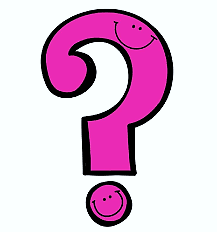 6 aylık erkek bebek, 6. ay izlemi için aile sağlığı merkezine getirildi.
İzlem için neler yapalım?
 
Ailesi bebeğimiz hala arkasına bir şey koymadan desteksiz oturamıyor acaba bir sorun mu var diye muayene sırasında soruyor.
Aileye neler söyleyebiliriz?
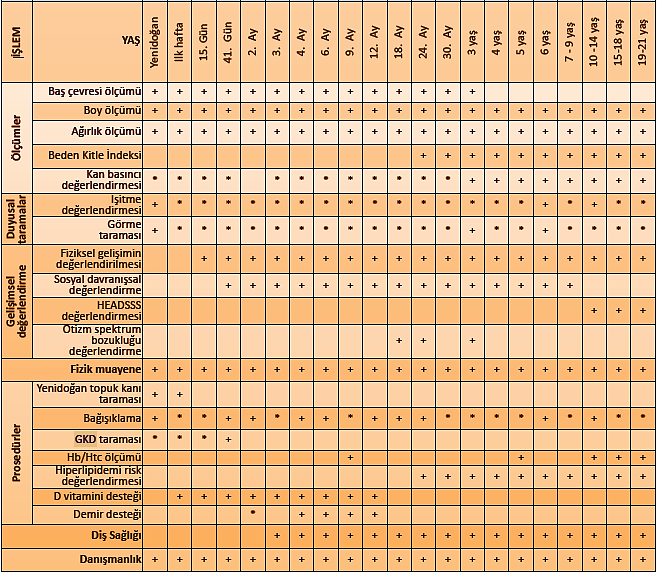 Kaynaklar:
Bebek Çocuk ve Ergen İzlem Protokolleri, T.C. Sağlık Bakanlığı, Halk Sağlığı Müdürlüğü, Ankara, 2018

 Aile Hekimliği Uygulamasında Önerilen Periyodik Sağlık Muayeneleri ve Tarama Testleri, T.C. Sağlık Bakanlığı, Türkiye Halk Sağlığı Kurumu, Ankara,2015

Temel Yeni Doğan Bakımı, T.C. Sağlık Bakanlığı, Türkiye Halk Sağlığı Kurumu, Çocuk ve Ergen Sağlığı Daire Başkanlığı Ankara,2015

Yenidoğan Sarılıklarında Yaklaşım, İzlem ve Tedavi Rehberi, Türk Neonatoloji Derneği, 2014